Radiation Therapy
By
Dr. Suha Shayal Abdul-Hassan
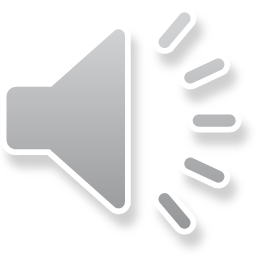 Requirement for Radiotherapy: 
Determination of the tumor by accurate diagnosis.
Determination the quantity & quality of radiation required for radiotherapy.
Dose fractionating.
Dose diving. 
Oxygen enhancement (or other sensitizers) to 
       increase killing of tumor cells.
6.  Prohibitive to reduce killing in the healthy cells. 
7.  Bragg peak calculation.
  Bragg Peak: As an individual charged particle gives up its energy & slows, the value of LET increases  & reaches a maximum just before the particles loses its ability to ionize. The region of increased ionization seen near the end of a particle beam is known as a Bragg peak.
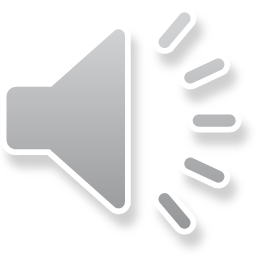 Factors affecting radiosensitvity:
 1. Biological factors:
 i. Proliferate state of the cells. 
ii. The phase of the cell cycle at irradiation. 
iii. The presence of biological repair capacity(some type of cells have greater capacity for repair than other). 
iv. The Sex of the biological 
v. The age. (humans are most sensitivity before birth then decreases until maturity. In old age humans again become more radiosensitive).
 vi. The species differences(if the patient suffering from malignant disease or other type of tumor).
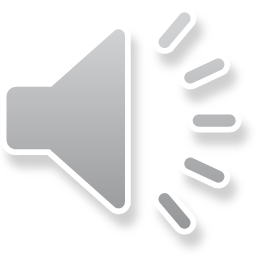 2. Physical Factors: 
Dose & dose rate of radiation If a dose of radiation is delivered over a long period of time rather than quickly, the effect of than dose will be less.
 Dose fractionating. Is less effective because tissue repair and recovery occur between doses. 
 Linear energy transfer of radiation. LET.

Linear energy transfer (LET ): LET is a measure of rate at which energy is transferred from ionizing radiation to soft tissue. 
It has units of keV of energy transferred per micrometer of track length in soft tissue (keV/µm).
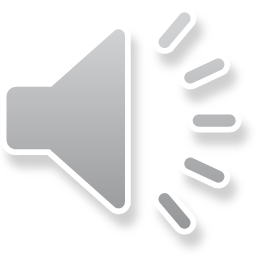 The ability of ionizing radiation to produce a biologic response increases as the LET of radiation increases.
The LET of diagnostic X-rays is about 3 keV/µm, which is relatively low among all
 Since the biological effectiveness of particle related to amount of ionization, thus particle high LET will be more damage than low LET.
3. Chemical factors:
 Rediosensitizers (Halogenated pyrimidine & Oxygen ).
 Radioprotectores e.g. Sulphdry1 group (sulfur and hydrogen bound together) such as cysteine and cysteamine.
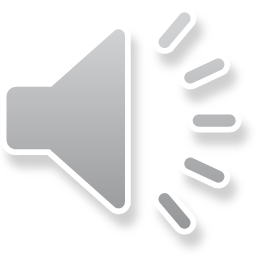 Dose of Several grays can cause: 
1. Delay in the onset of DNA synthesis. 
2. Reduction in the amount of DNA synthesis. 
3. The inhibition of the flow of cells through S phase of the cell cycle. 
4. Strand breakage & nitrogenous base disruption.
5. Chromosomes damage & changes in the genetic material which leads to "mutations“
6. Killing of DNA i.e. killing the cell.
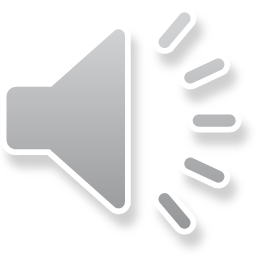 Effect of Radiation on Tissues:
The radio sensitivity of tissue is directly proportional to its mitotic activity & inversely proportional to its state of differentiation.
 It is the process of mitosis that radio sensitivity & it is that fact which confers sensitivity on rapidly dividing cells populations such as skin, bone marrow , & gonads.
 In contrast , tissues that contain few dividing cells such as the neurons, kidny are termed radio resistance.
Effect of Radiation on caner: 
● A cancer (or tumor) is a group of cells that divides to give loosely organized. Cancer cells are relatively independent of the normal control mechanisms of the body.
 Radiation can cure cancer but also can induce cancer. 
 The cells near the center of large tumor have a poor blood supply. 
When the tumor irradiated the healthy cancer cells with a good blood supply are killed and many of the more poorly oxygenated, radio resistant tumor cells remain alive, that makes them more difficult to cure.
* Normal tissues are usually fully oxygenate means that a great number of normal cells than tumor cells will be killed
The methods to reduce this effect include the use of:
   i. high pressure O2. Hyperbaric (high –pressure ) oxygen
     has been used in radiation therapy in an attempt to 
     increase the radio sensitivity of nodular, vascular 
     tumors.
   ii. Tourniquet hypoxia.
   iii. high LET radiation.
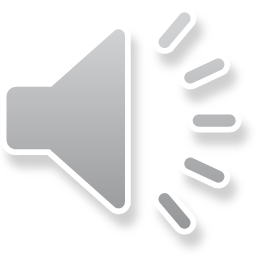